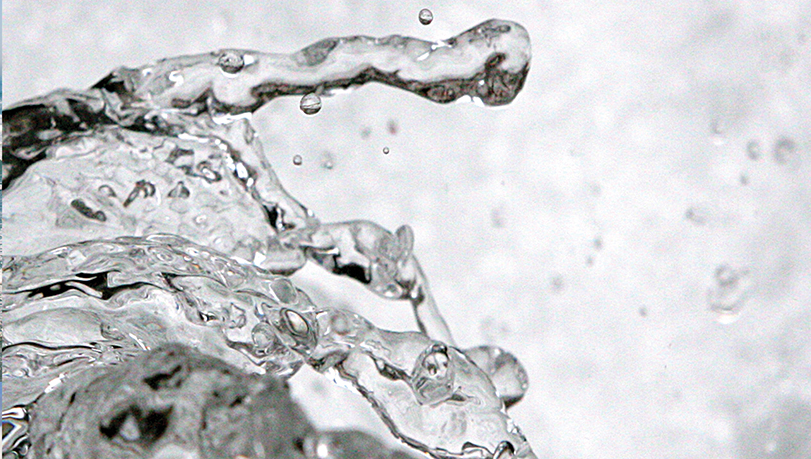 Pourquoi étudier l’eau sur Terre ?
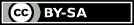 Cnes/Aviso
[Speaker Notes: Sauf mention contraire, la présentation “Pourquoi étudier l’eau sur Terre ?” conçue par Cnes/Aviso est mise à disposition selon les termes de la Licence Creative Commons Attribution -  Partage dans les Mêmes Conditions 4.0 International (CC BY-SA 4.0). Pour consulter cette licence, allez sur https://creativecommons.org/licenses/by-sa/4.0]
Introduction : les enjeux
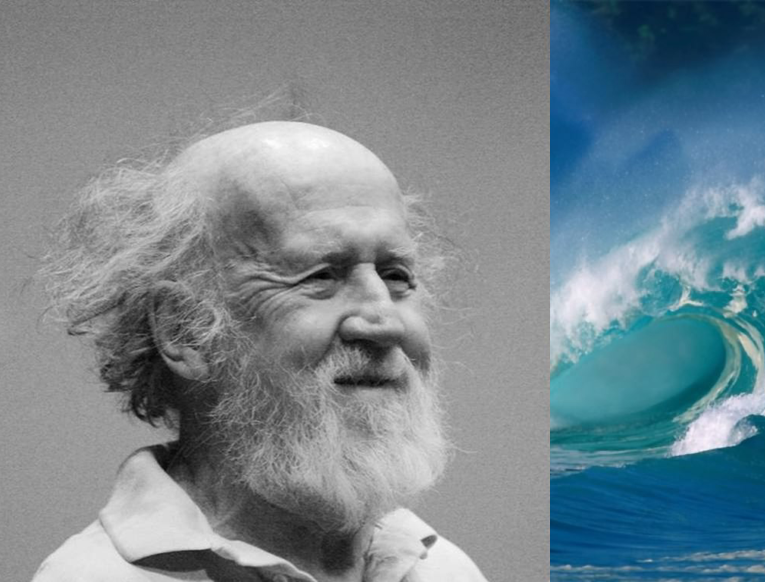 Hubert Reeves
Astrophysicien canadien
« A l’échelle cosmique, l’eau est moins abondante que l’or »
2
[Speaker Notes: Sauf mention contraire, la présentation “Pourquoi étudier l’eau sur Terre ?” conçue par Cnes/Aviso est mise à disposition selon les termes de la Licence Creative Commons Attribution -  Partage dans les Mêmes Conditions 4.0 International (CC BY-SA 4.0). Pour consulter cette licence, allez sur https://creativecommons.org/licenses/by-sa/4.0]
Introduction : les enjeux
« L’eau est le pétrole du 21e siècle”

Andrew Liveris, PDG de  Dow Chemical
[Speaker Notes: Sauf mention contraire, la présentation “Pourquoi étudier l’eau sur Terre ?” conçue par Cnes/Aviso est mise à disposition selon les termes de la Licence Creative Commons Attribution -  Partage dans les Mêmes Conditions 4.0 International (CC BY-SA 4.0). Pour consulter cette licence, allez sur https://creativecommons.org/licenses/by-sa/4.0]
Introduction : les enjeux
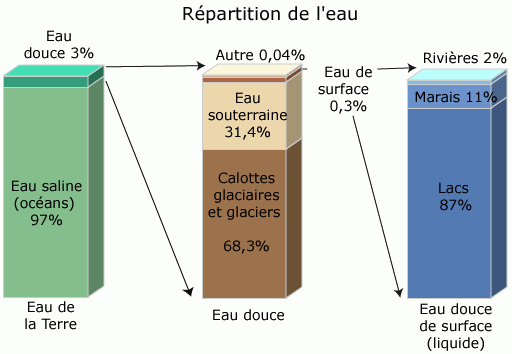 L’eau n’a pas de substitut
Nécessaire à la survie
Une quantité finie 
Seules 2.5% de toutes les eaux sur Terre sont douces
Seule une partie des eaux douces souterraines et de surface peuvent être utilisées par les humains, ainsi qu’une partie des précipitations.
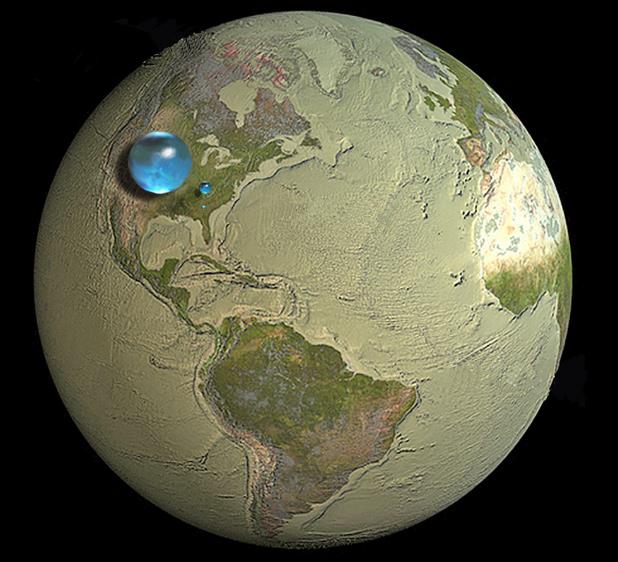 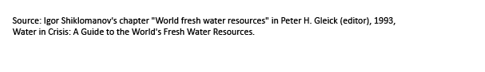 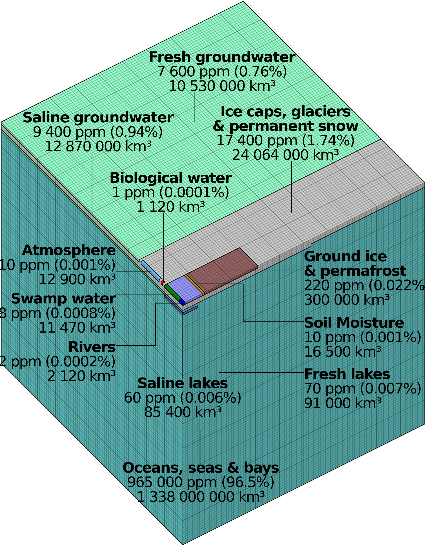 Source USGS
[Speaker Notes: !! Les différentes figures représentent à peu près la même chose : qu’il y a peu d’eau sur Terre, et encore moins qui soit utilisable par les humains. n’en choisir qu’une, selon le public. Le globe : la grande sphère = toute l’eau sur Terre; la moyenne : l’eau douce; la toute petite : l’eau douce des lacs et rivières. 

Sauf mention contraire, la présentation “Pourquoi étudier l’eau sur Terre ?” conçue par Cnes/Aviso est mise à disposition selon les termes de la Licence Creative Commons Attribution -  Partage dans les Mêmes Conditions 4.0 International (CC BY-SA 4.0). Pour consulter cette licence, allez sur https://creativecommons.org/licenses/by-sa/4.0]
Introduction : les enjeux
Un partage inéquitable
L’Asie a 60% de la population mais seulement 36% de l’eau
L’Amérique du Sud n’a que 7% dela population mais 30% de l’eau
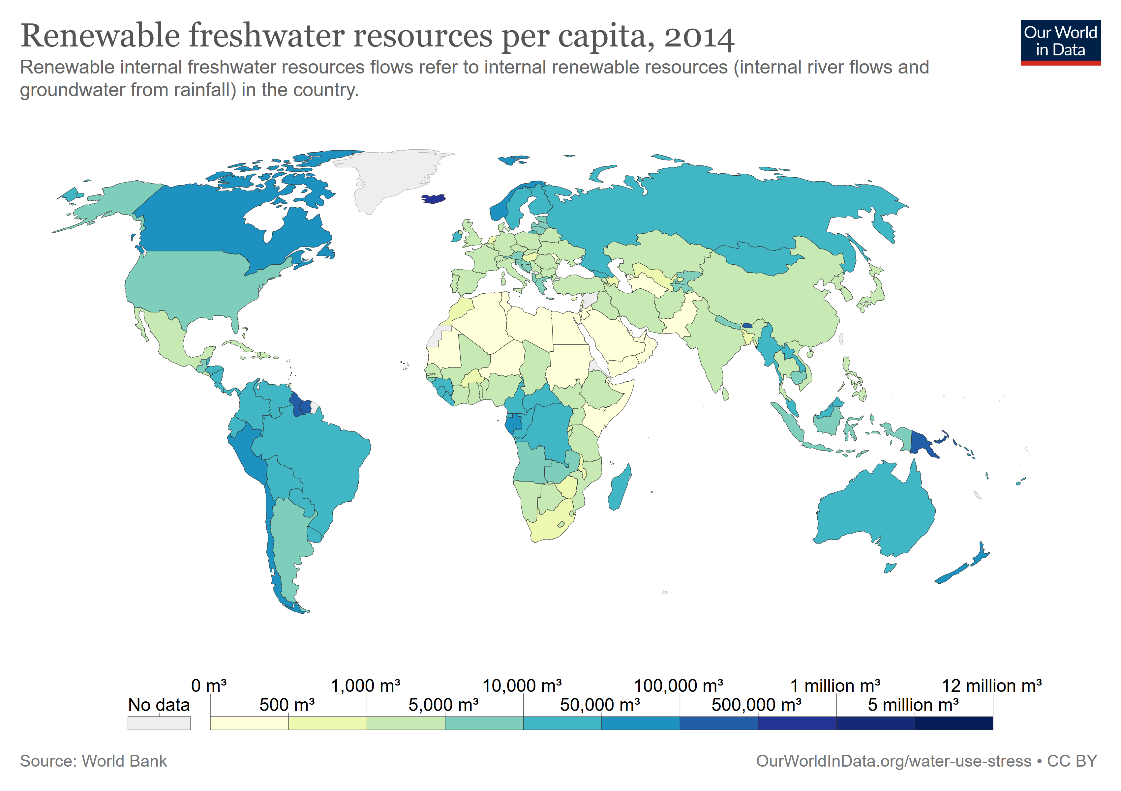 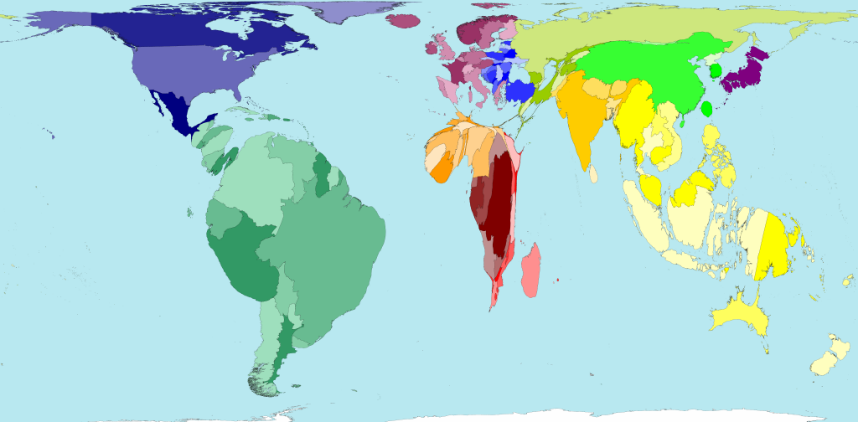 [Speaker Notes: Carte en bas à gauche : les surfaces sont proportionnelles à la quantité d’eau douce disponible dans chaque pays. © Copyright SASI Group (University of Sheffield) and Mark Newman (University of Michigan).
http://archive.worldmapper.org/display.php?selected=102 
Pour une carte similaire de la population : http://archive.worldmapper.org/display.php?selected=2
La carte à droite : quantité d’eau douce par personne dans chaque pays. 

Sauf mention contraire, la présentation “Pourquoi étudier l’eau sur Terre ?” conçue par Cnes/Aviso est mise à disposition selon les termes de la Licence Creative Commons Attribution -  Partage dans les Mêmes Conditions 4.0 International (CC BY-SA 4.0). Pour consulter cette licence, allez sur https://creativecommons.org/licenses/by-sa/4.0]
Introduction : les enjeux
La consommation augmente
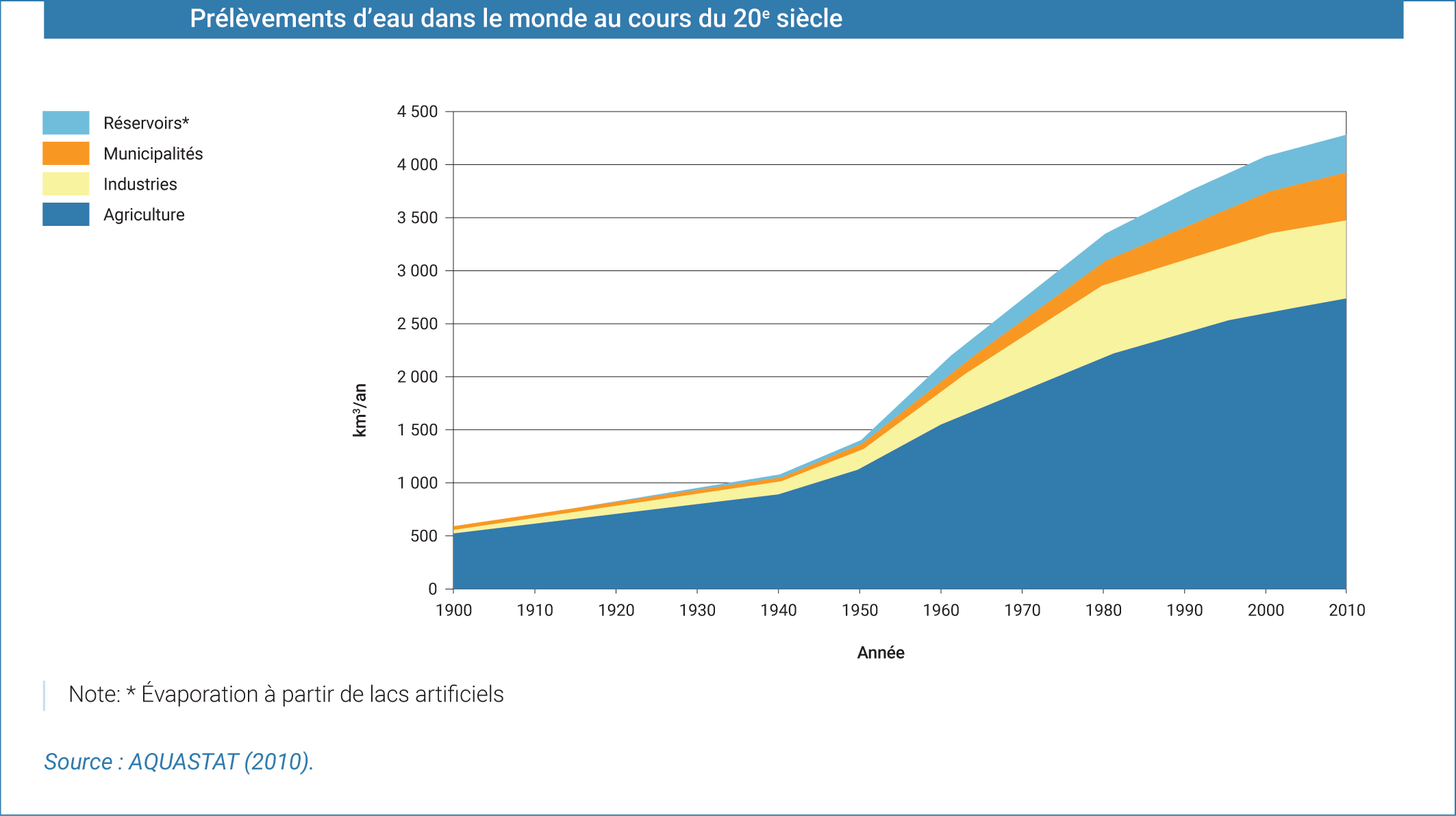 [Speaker Notes: Sauf mention contraire, la présentation “Pourquoi étudier l’eau sur Terre ?” conçue par Cnes/Aviso est mise à disposition selon les termes de la Licence Creative Commons Attribution -  Partage dans les Mêmes Conditions 4.0 International (CC BY-SA 4.0). Pour consulter cette licence, allez sur https://creativecommons.org/licenses/by-sa/4.0]
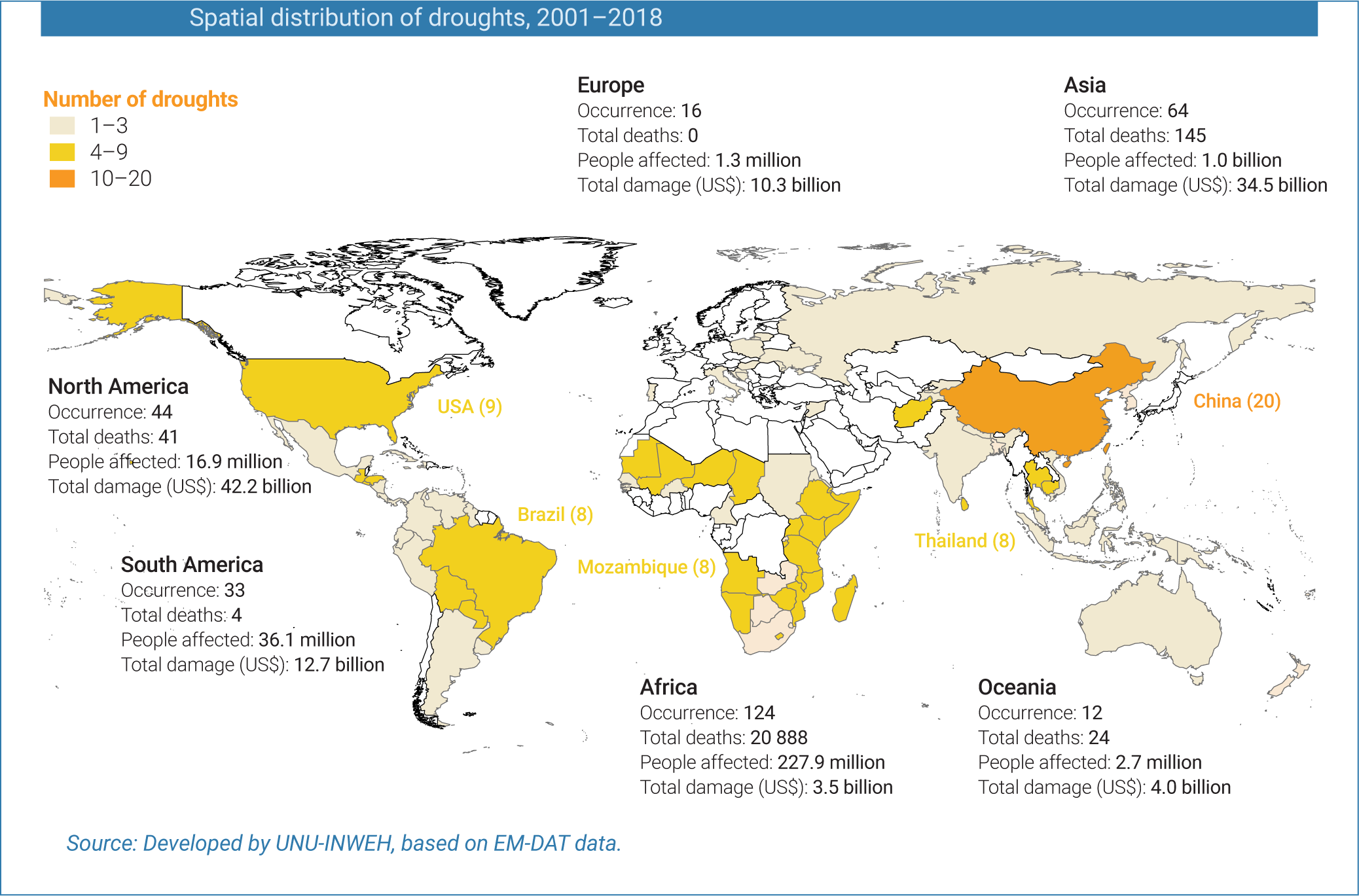 Introduction : les enjeux
La sécheresse touche une partie croissante du monde
[Speaker Notes: UNESCO, UN-Water, 2020: United Nations World Water Development Report 2020:Water and Climate Change, Paris, UNESCO.https://en.unesco.org/themes/water-security/wwap/wwdr/2020
https://creativecommons.org/licenses/by-sa/3.0/igo/deed.en

Sauf mention contraire, la présentation “Pourquoi étudier l’eau sur Terre ?” conçue par Cnes/Aviso est mise à disposition selon les termes de la Licence Creative Commons Attribution -  Partage dans les Mêmes Conditions 4.0 International (CC BY-SA 4.0). Pour consulter cette licence, allez sur https://creativecommons.org/licenses/by-sa/4.0]
Introduction : les enjeux
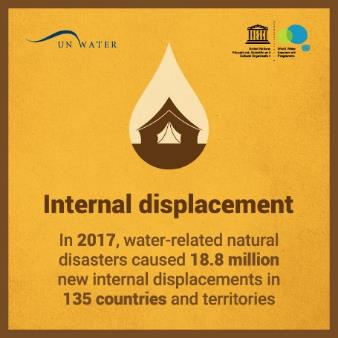 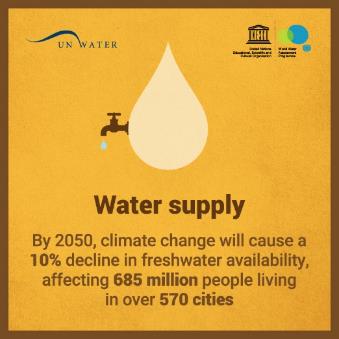 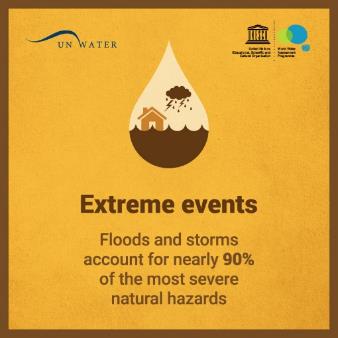 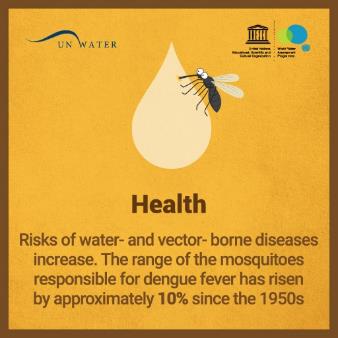 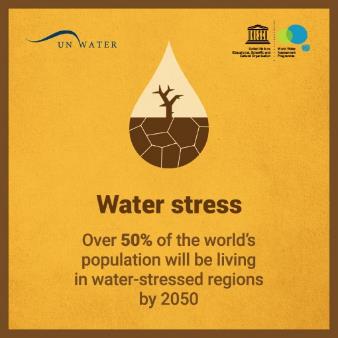 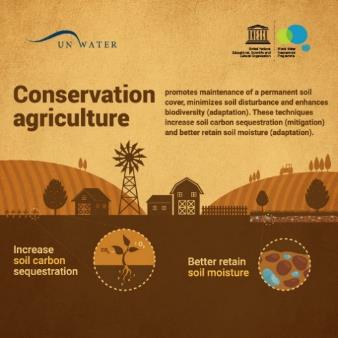 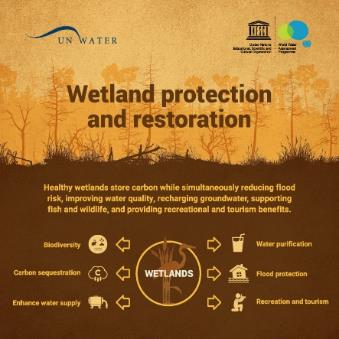 UNESCO, UN-Water, 2020: United Nations World Water Development Report 2020: Water and Climate Change, Paris, UNESCO.
[Speaker Notes: Sauf mention contraire, la présentation “Pourquoi étudier l’eau sur Terre ?” conçue par Cnes/Aviso est mise à disposition selon les termes de la Licence Creative Commons Attribution -  Partage dans les Mêmes Conditions 4.0 International (CC BY-SA 4.0). Pour consulter cette licence, allez sur https://creativecommons.org/licenses/by-sa/4.0]
Introduction : les enjeux
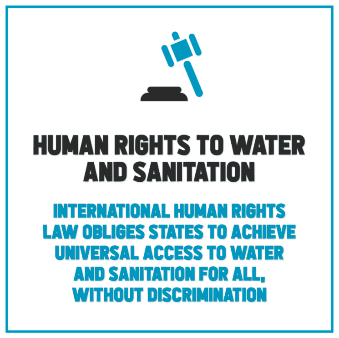 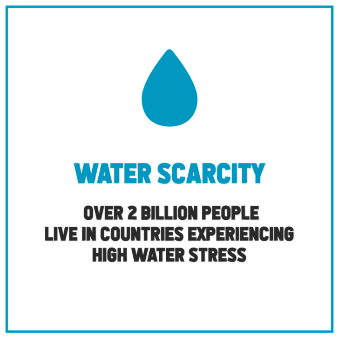 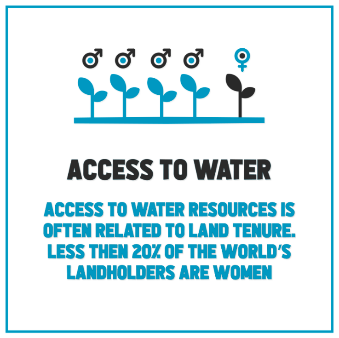 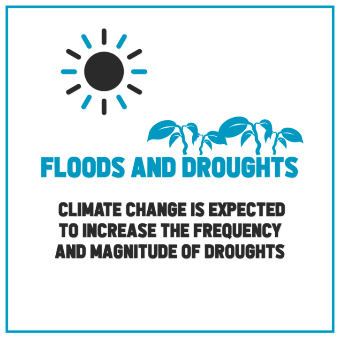 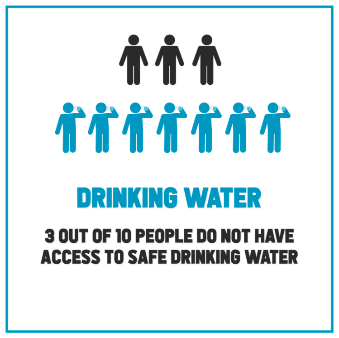 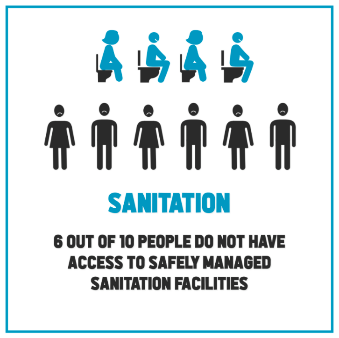 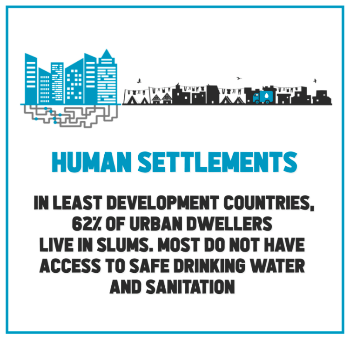 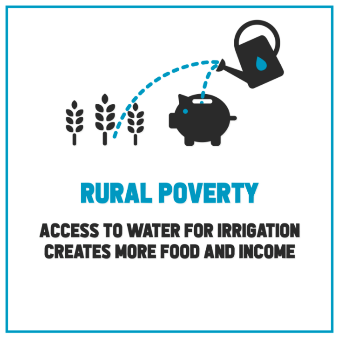 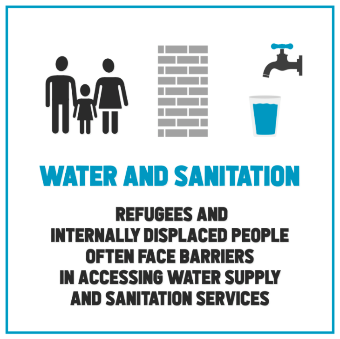 UNESCO, UN-Water, 2019: United Nations World Water Development Report 2019: Leaving No One Behind. Paris, UNESCO.
[Speaker Notes: Sauf mention contraire, la présentation “Pourquoi étudier l’eau sur Terre ?” conçue par Cnes/Aviso est mise à disposition selon les termes de la Licence Creative Commons Attribution -  Partage dans les Mêmes Conditions 4.0 International (CC BY-SA 4.0). Pour consulter cette licence, allez sur https://creativecommons.org/licenses/by-sa/4.0]
Introduction : les enjeux
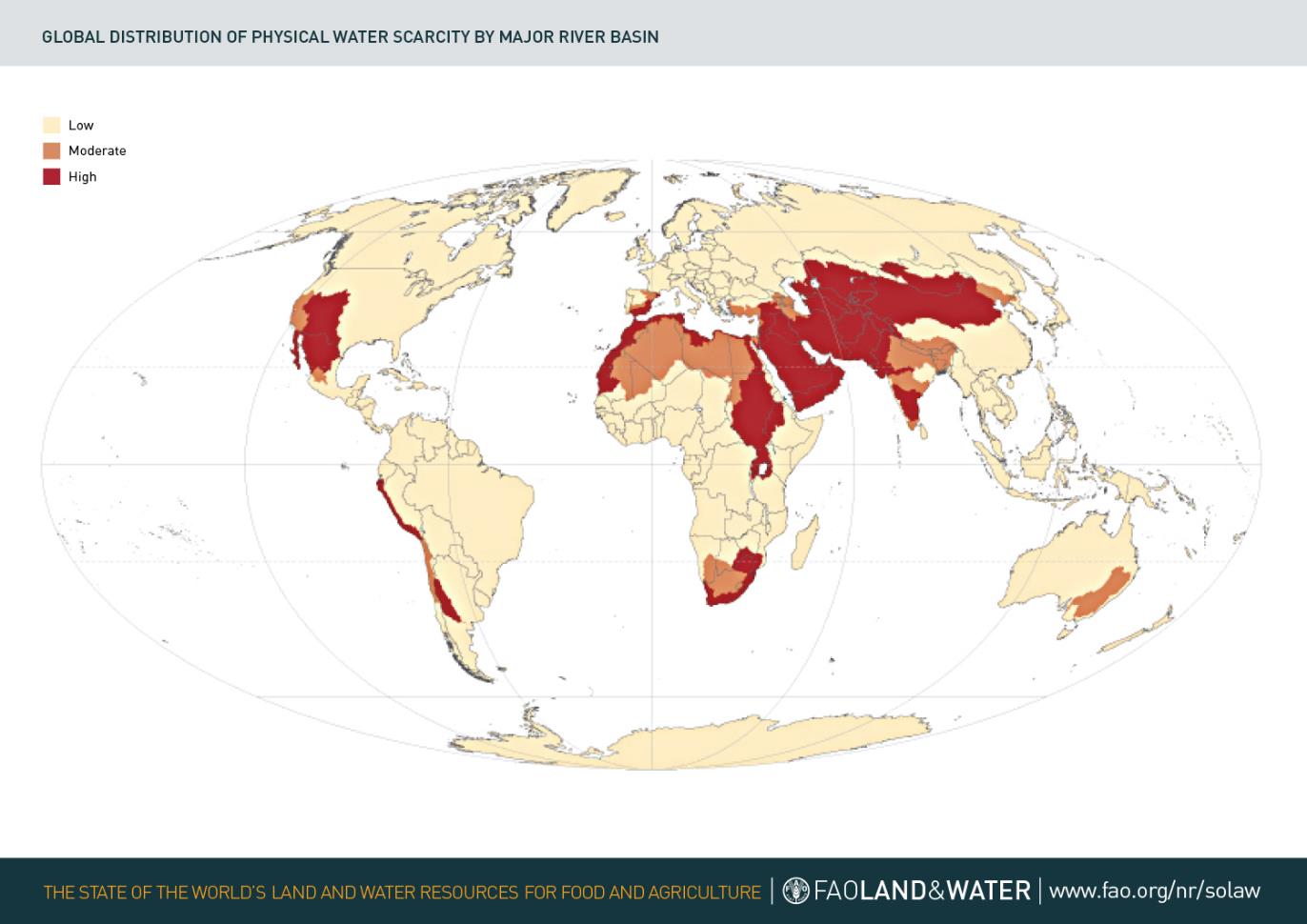 Quantité total d’eau constante, mais :
 de plus en plus de monde
 de plus en plus de besoins, en particulier dans les pays en voie de développement
 une distribution inégale
[Speaker Notes: Sauf mention contraire, la présentation “Pourquoi étudier l’eau sur Terre ?” conçue par Cnes/Aviso est mise à disposition selon les termes de la Licence Creative Commons Attribution -  Partage dans les Mêmes Conditions 4.0 International (CC BY-SA 4.0). Pour consulter cette licence, allez sur https://creativecommons.org/licenses/by-sa/4.0]
Introduction : les enjeux
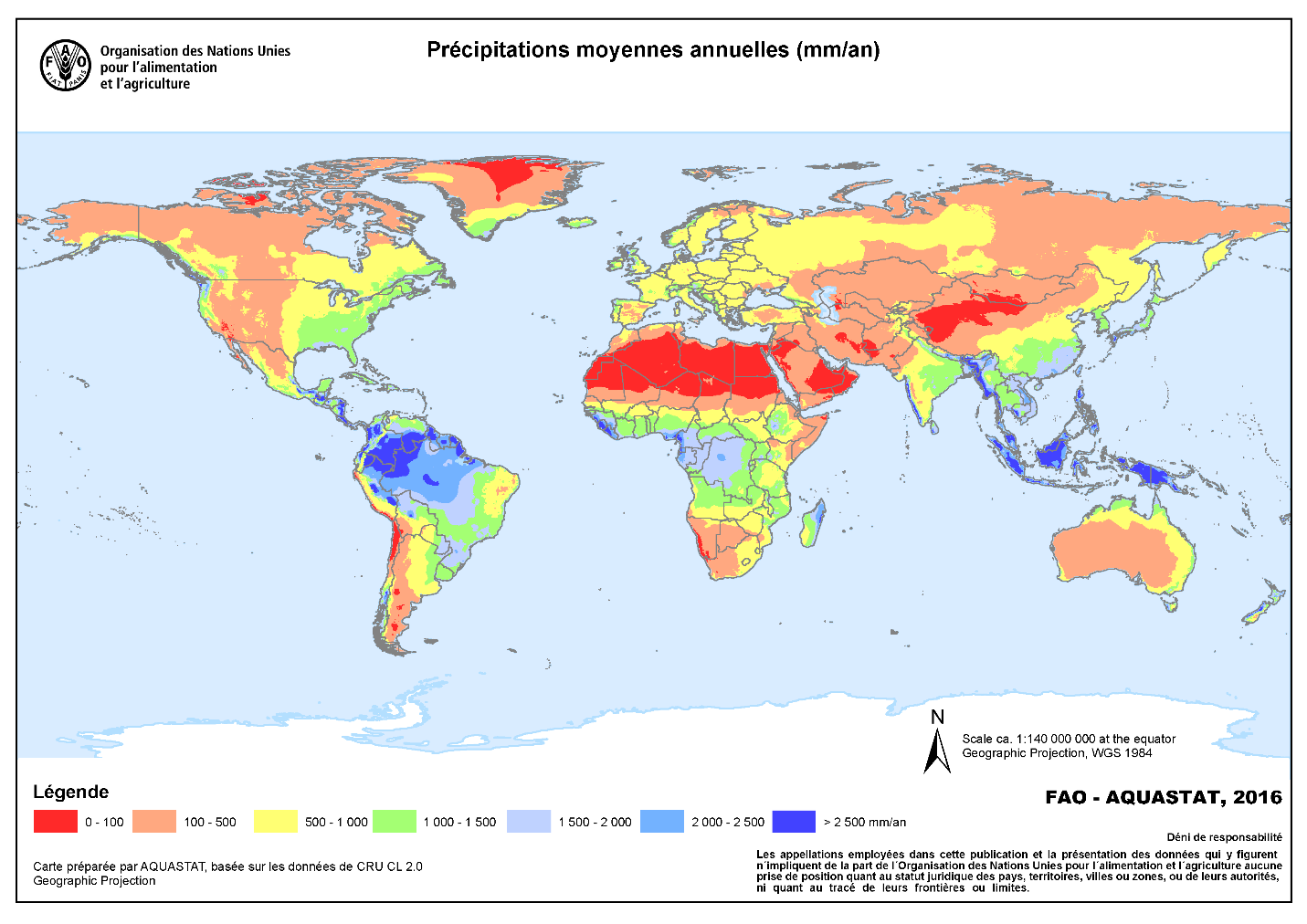 [Speaker Notes: Sauf mention contraire, la présentation “Pourquoi étudier l’eau sur Terre ?” conçue par Cnes/Aviso est mise à disposition selon les termes de la Licence Creative Commons Attribution -  Partage dans les Mêmes Conditions 4.0 International (CC BY-SA 4.0). Pour consulter cette licence, allez sur https://creativecommons.org/licenses/by-sa/4.0]
Introduction : les enjeux
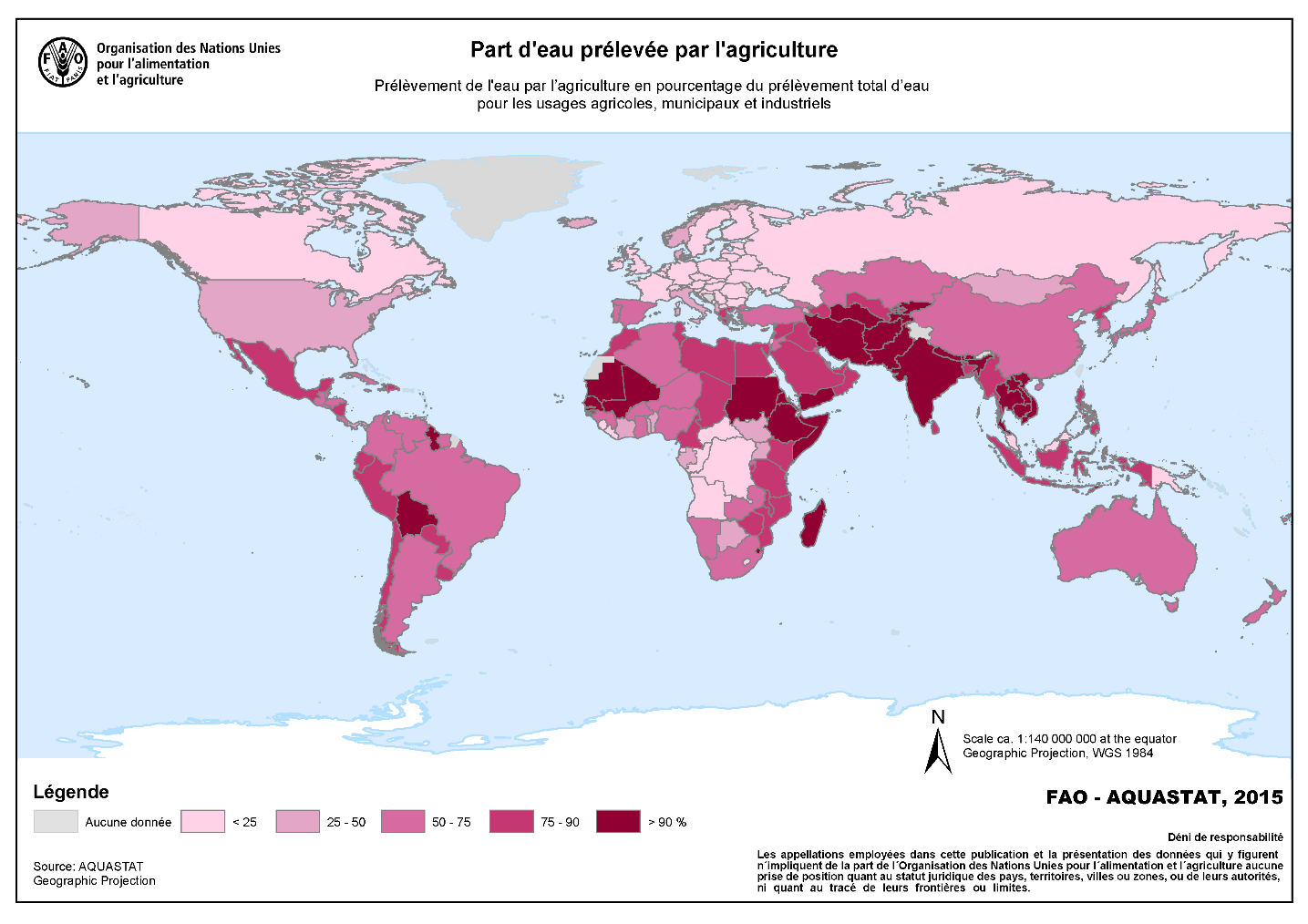 [Speaker Notes: Sauf mention contraire, la présentation “Pourquoi étudier l’eau sur Terre ?” conçue par Cnes/Aviso est mise à disposition selon les termes de la Licence Creative Commons Attribution -  Partage dans les Mêmes Conditions 4.0 International (CC BY-SA 4.0). Pour consulter cette licence, allez sur https://creativecommons.org/licenses/by-sa/4.0]
Introduction : les enjeux
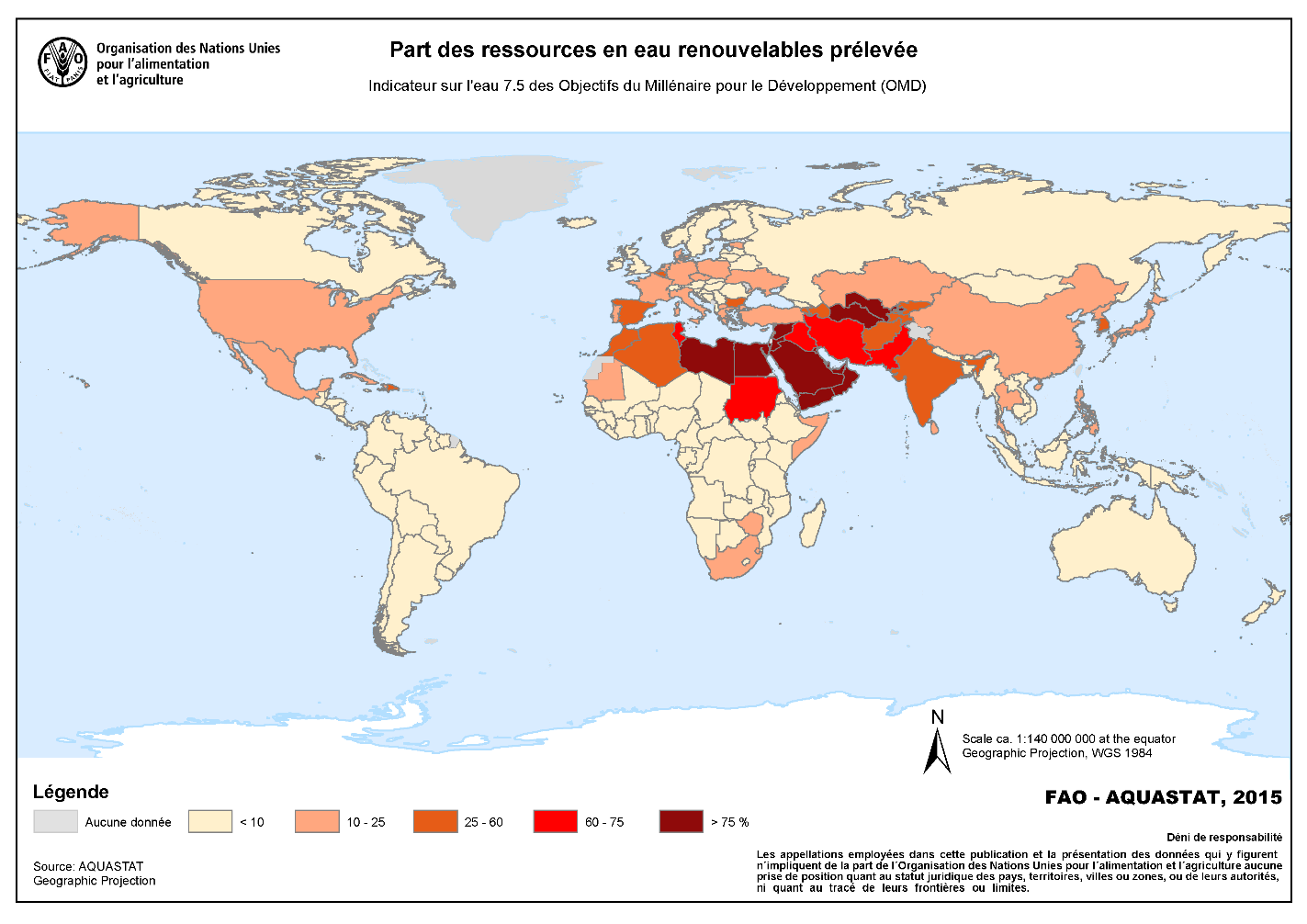 [Speaker Notes: Sauf mention contraire, la présentation “Pourquoi étudier l’eau sur Terre ?” conçue par Cnes/Aviso est mise à disposition selon les termes de la Licence Creative Commons Attribution -  Partage dans les Mêmes Conditions 4.0 International (CC BY-SA 4.0). Pour consulter cette licence, allez sur https://creativecommons.org/licenses/by-sa/4.0]
Introduction : les enjeux
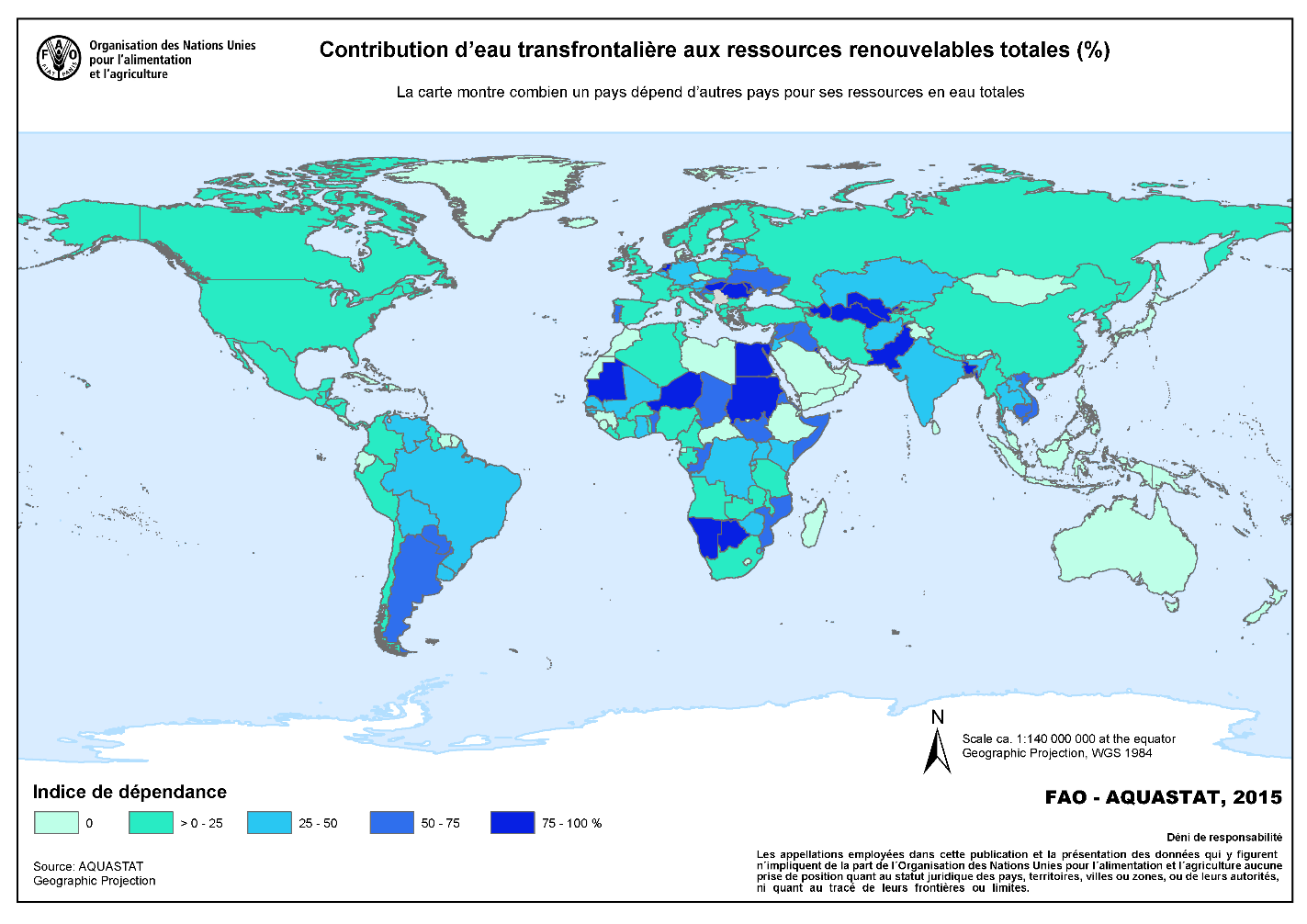 [Speaker Notes: Sauf mention contraire, la présentation “Pourquoi étudier l’eau sur Terre ?” conçue par Cnes/Aviso est mise à disposition selon les termes de la Licence Creative Commons Attribution -  Partage dans les Mêmes Conditions 4.0 International (CC BY-SA 4.0). Pour consulter cette licence, allez sur https://creativecommons.org/licenses/by-sa/4.0]
Introduction : les enjeux
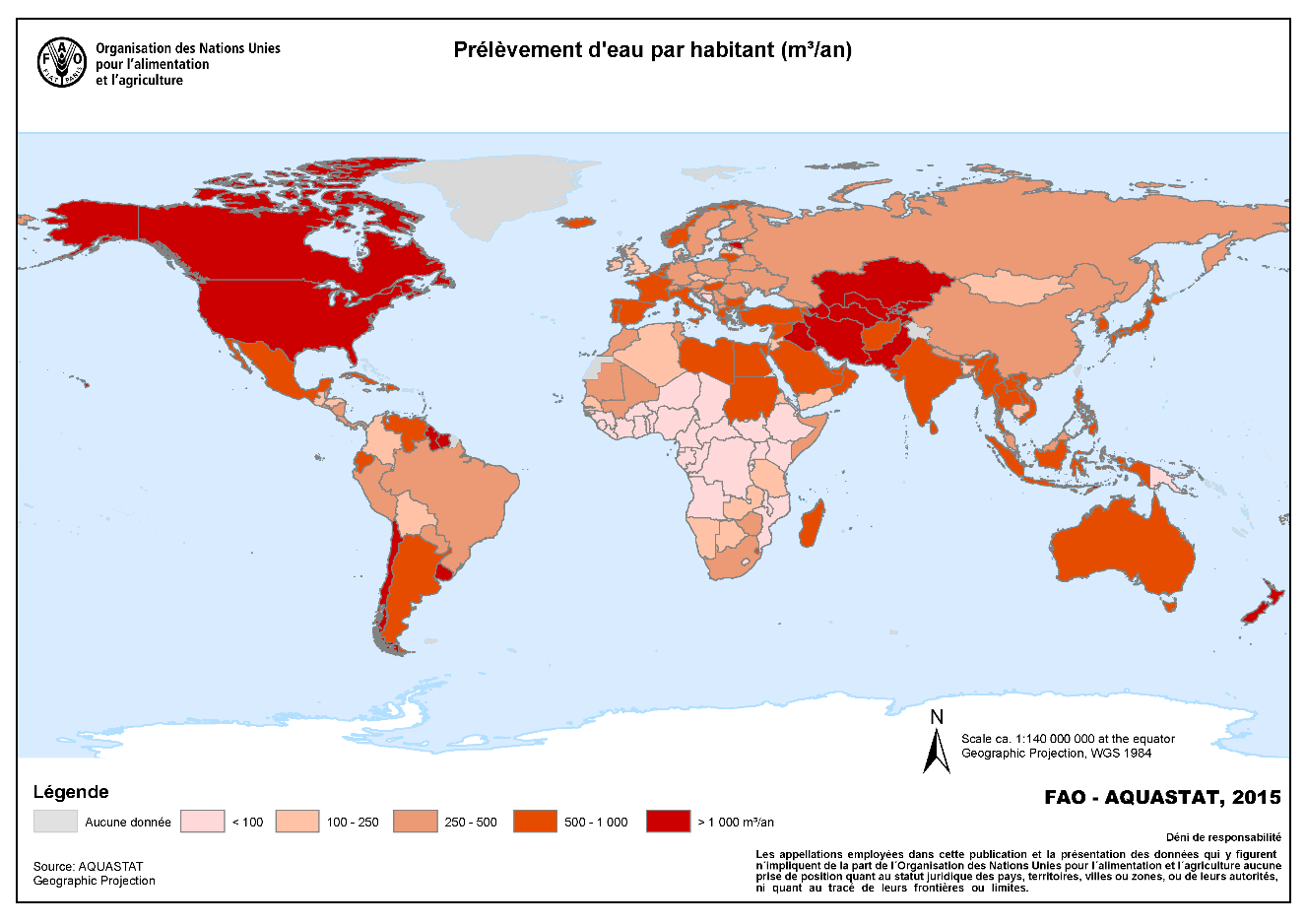 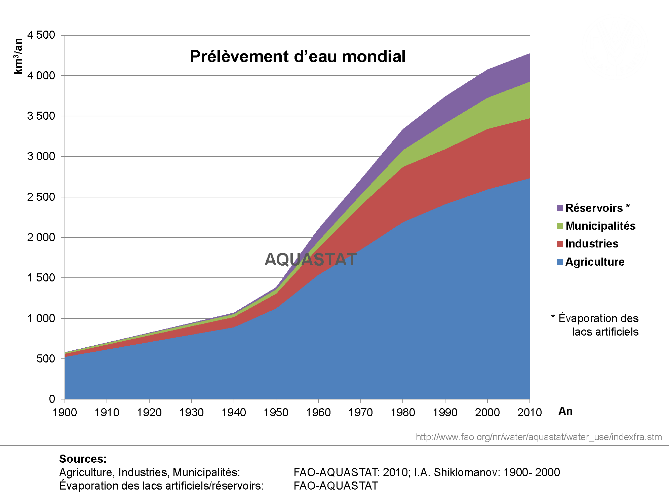 [Speaker Notes: Sauf mention contraire, la présentation “Pourquoi étudier l’eau sur Terre ?” conçue par Cnes/Aviso est mise à disposition selon les termes de la Licence Creative Commons Attribution -  Partage dans les Mêmes Conditions 4.0 International (CC BY-SA 4.0). Pour consulter cette licence, allez sur https://creativecommons.org/licenses/by-sa/4.0]
Introduction : les enjeux en Europe
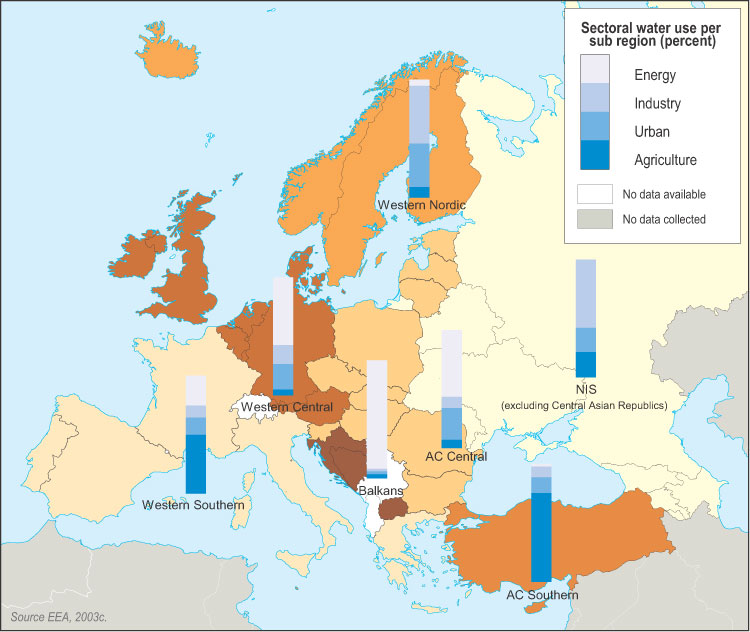 Ressources en eau
Utilisation de l’eau
[Speaker Notes: Sauf mention contraire, la présentation “Pourquoi étudier l’eau sur Terre ?” conçue par Cnes/Aviso est mise à disposition selon les termes de la Licence Creative Commons Attribution -  Partage dans les Mêmes Conditions 4.0 International (CC BY-SA 4.0). Pour consulter cette licence, allez sur https://creativecommons.org/licenses/by-sa/4.0]
Introduction : les enjeux en Europe
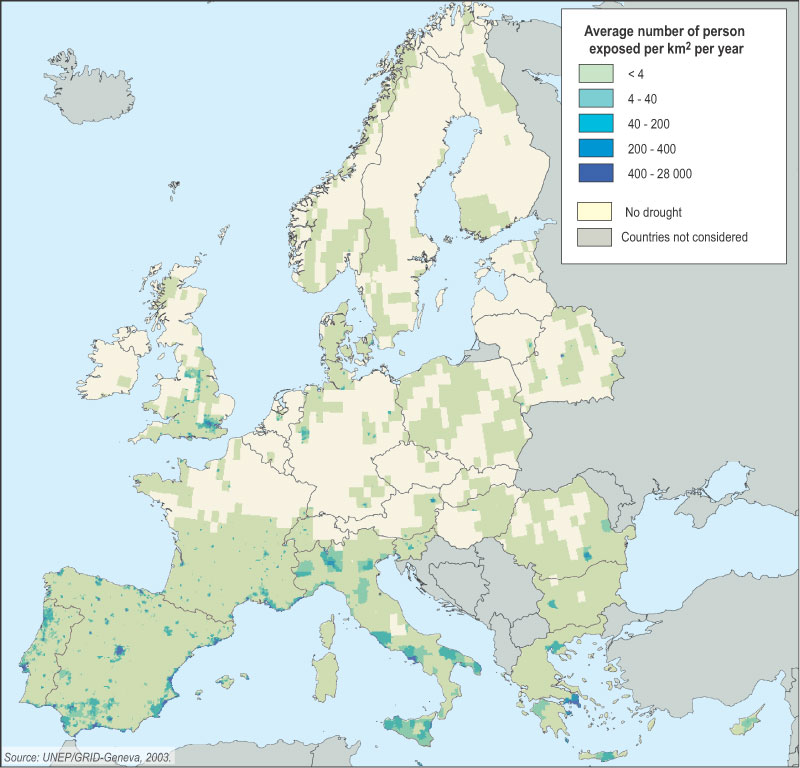 inondations
sécheresses
[Speaker Notes: Sauf mention contraire, la présentation “Pourquoi étudier l’eau sur Terre ?” conçue par Cnes/Aviso est mise à disposition selon les termes de la Licence Creative Commons Attribution -  Partage dans les Mêmes Conditions 4.0 International (CC BY-SA 4.0). Pour consulter cette licence, allez sur https://creativecommons.org/licenses/by-sa/4.0]
Les enjeux : le cas méditerranéen
3%  des ressources en eau sur Terre (7% de l’humanité)
20 millions de personnes autour de la mer Méditerranée sans accès à de l’eau potable
47 millions sans accès à un assainissement de l'eau
11% du total de l’eau utilisée vient de l’extérieur des pays méditerranéens
Les pays du sud et de l’est n’ont que 10% de l’eau autour de la mer Méditerranée
L’irrigation utilise 64% de l’eau (45% dans les pays du nord, 81% dans ceux de l’est et du sud)
De très fortes variations saisonnières dans la demande en eau potable (en particulier liées au tourisme)
[Speaker Notes: Sauf mention contraire, la présentation “Pourquoi étudier l’eau sur Terre ?” conçue par Cnes/Aviso est mise à disposition selon les termes de la Licence Creative Commons Attribution -  Partage dans les Mêmes Conditions 4.0 International (CC BY-SA 4.0). Pour consulter cette licence, allez sur https://creativecommons.org/licenses/by-sa/4.0]